Изменения в воспитательно-образовательном процессе
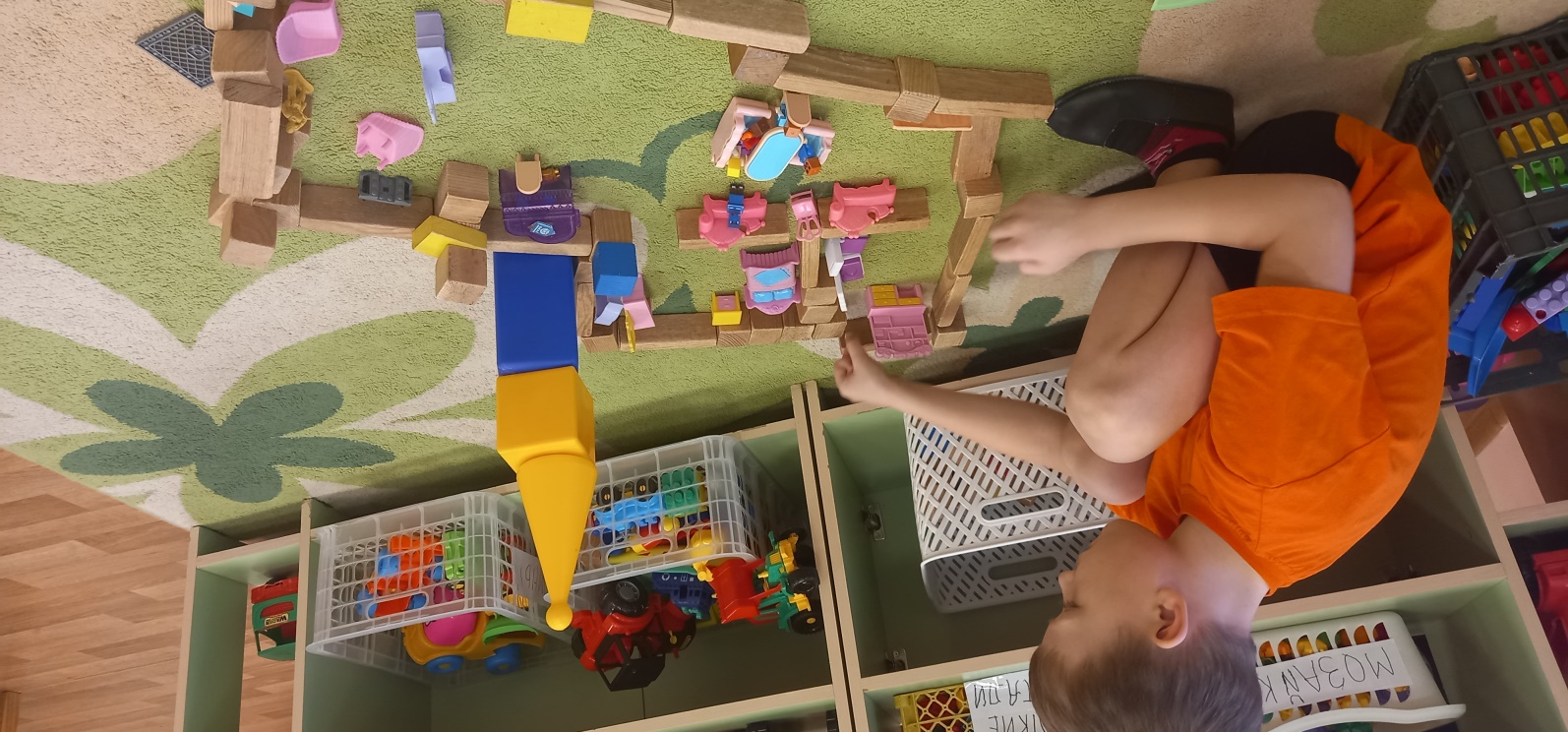 Калачёва В.Н.
Шнабель ВМ.
Пгт. Курагино, 2023г
Цель изменений  воспитательно-образовательного процесса
Создание условий для развития детской инициативы, самостоятельности, раскрытия творческих способностей. 
Формирование внутренней мотивации к развитию.
Воспитание чувств ответственности, сопереживания, жизнестойкости, умения видеть проблему, определять пути ее решения и достигать ее.
Гибкое планирование
«Модель 3 вопросов»
Построение образовательного процесса на основе модели «План-Дело-Анализ»
Использование педагогических технологий «Групповой сбор», «Линейный календарь», «Деловые хлопоты», «Сколько нас?», «Кто первый?», «Голосование»
Проектная деятельность
Образовательные квест-игры
Тематическое событие через взаимодействие специалистов группы (логопед-воспитатель-дефектолог)
Клубный час
Сюжетно-ролевая игра
Квест
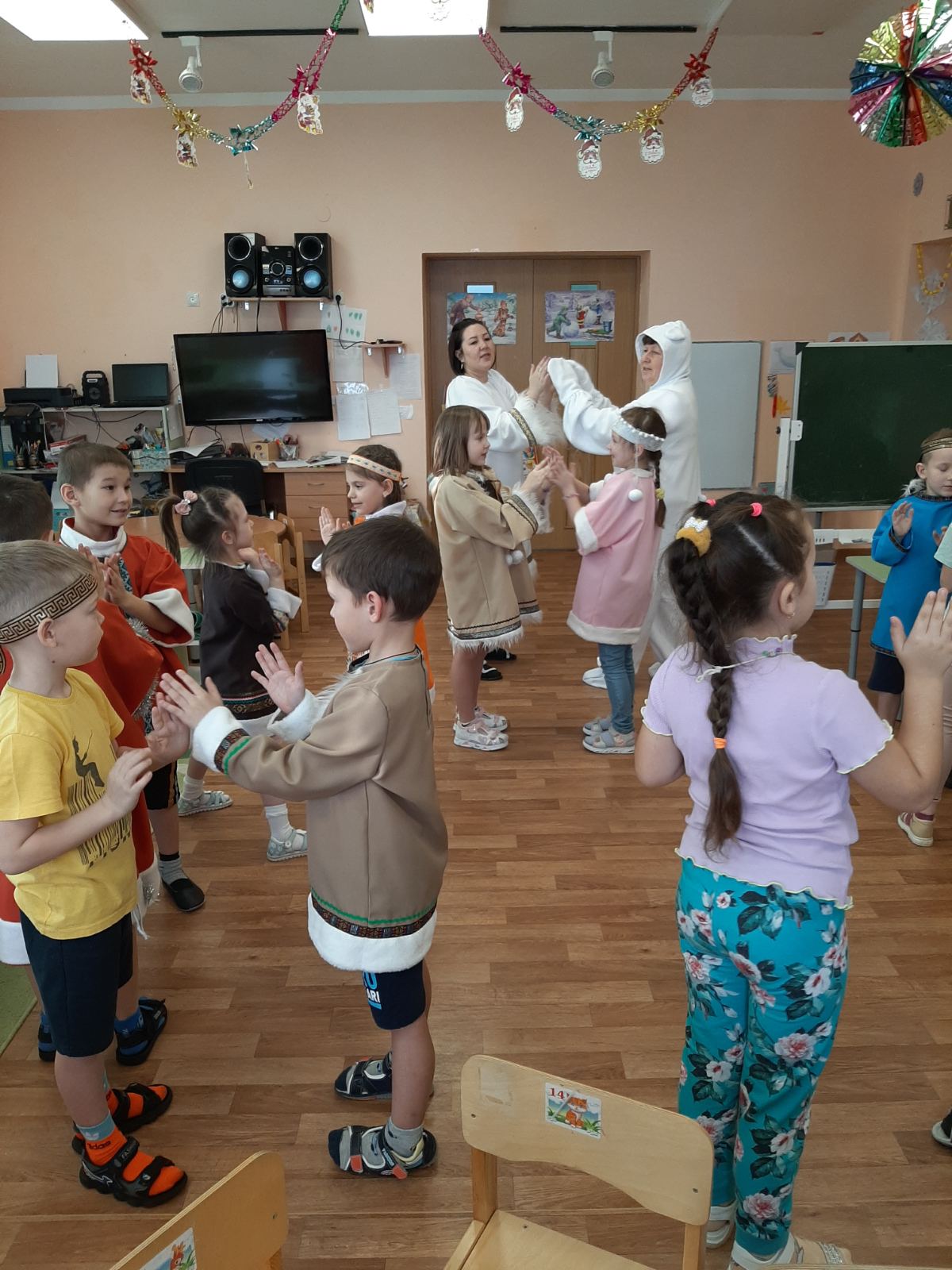 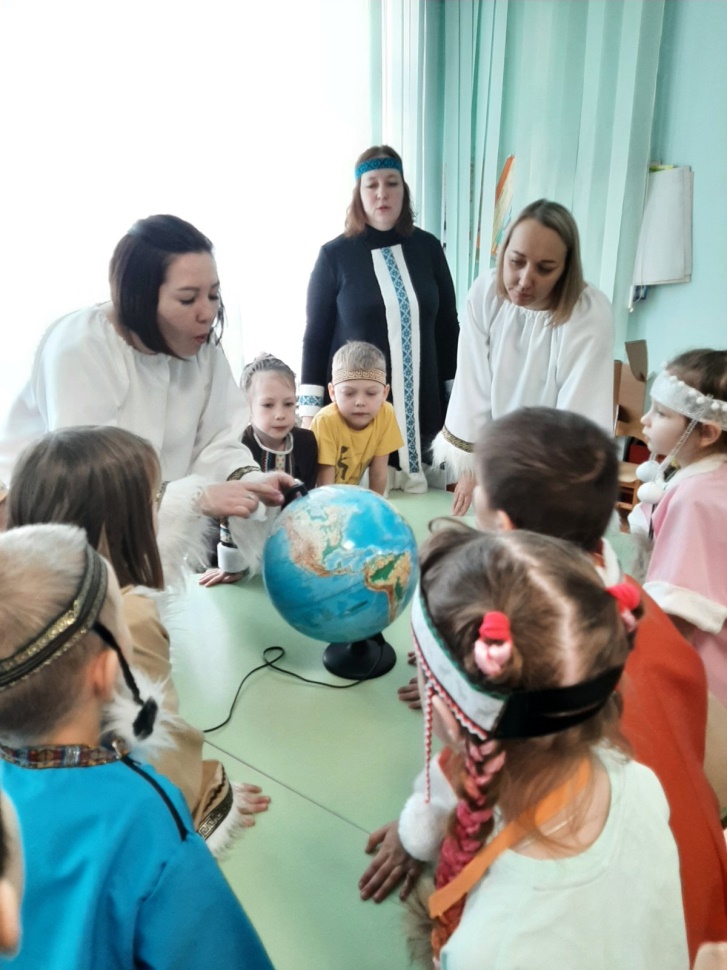 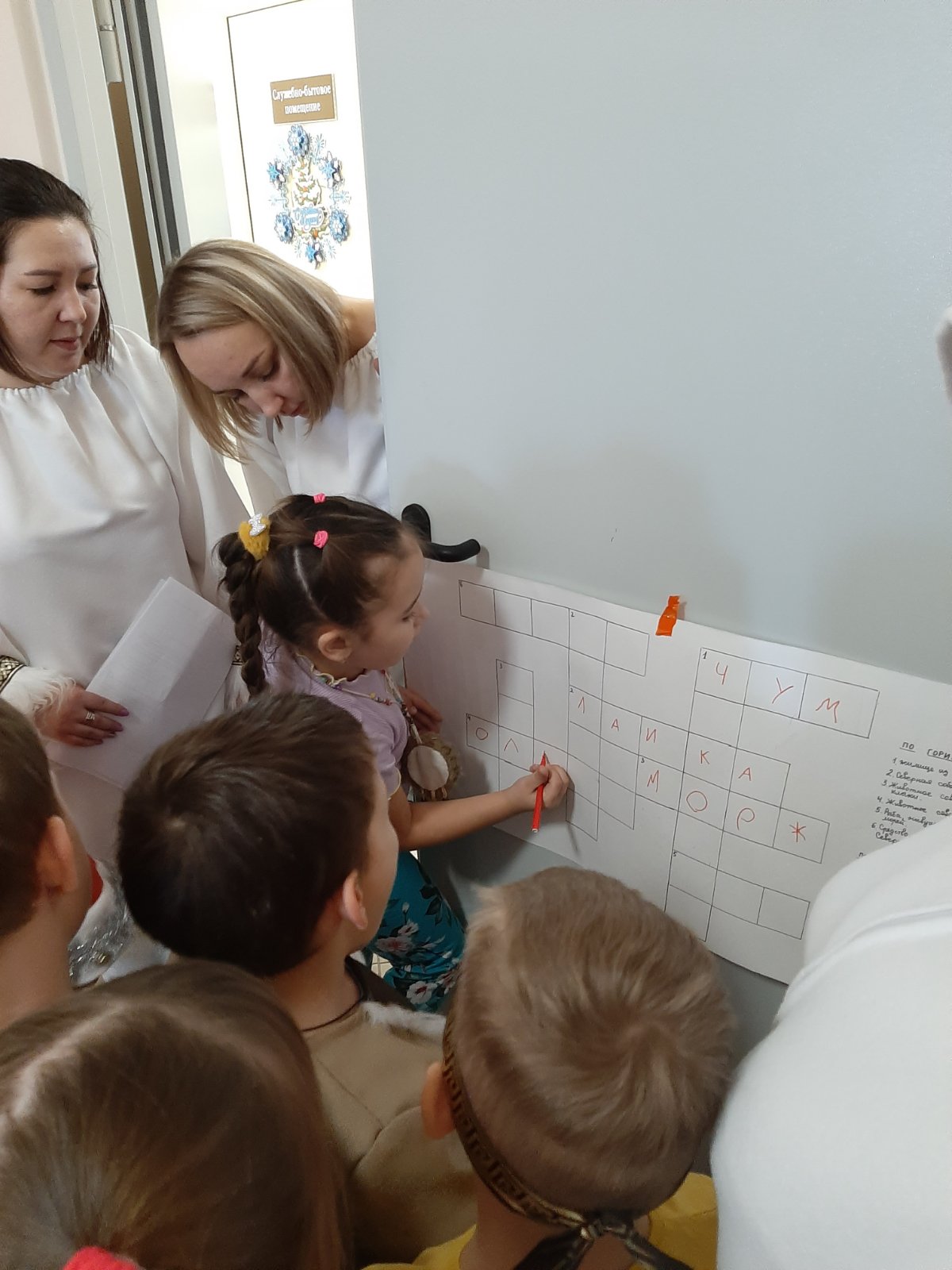 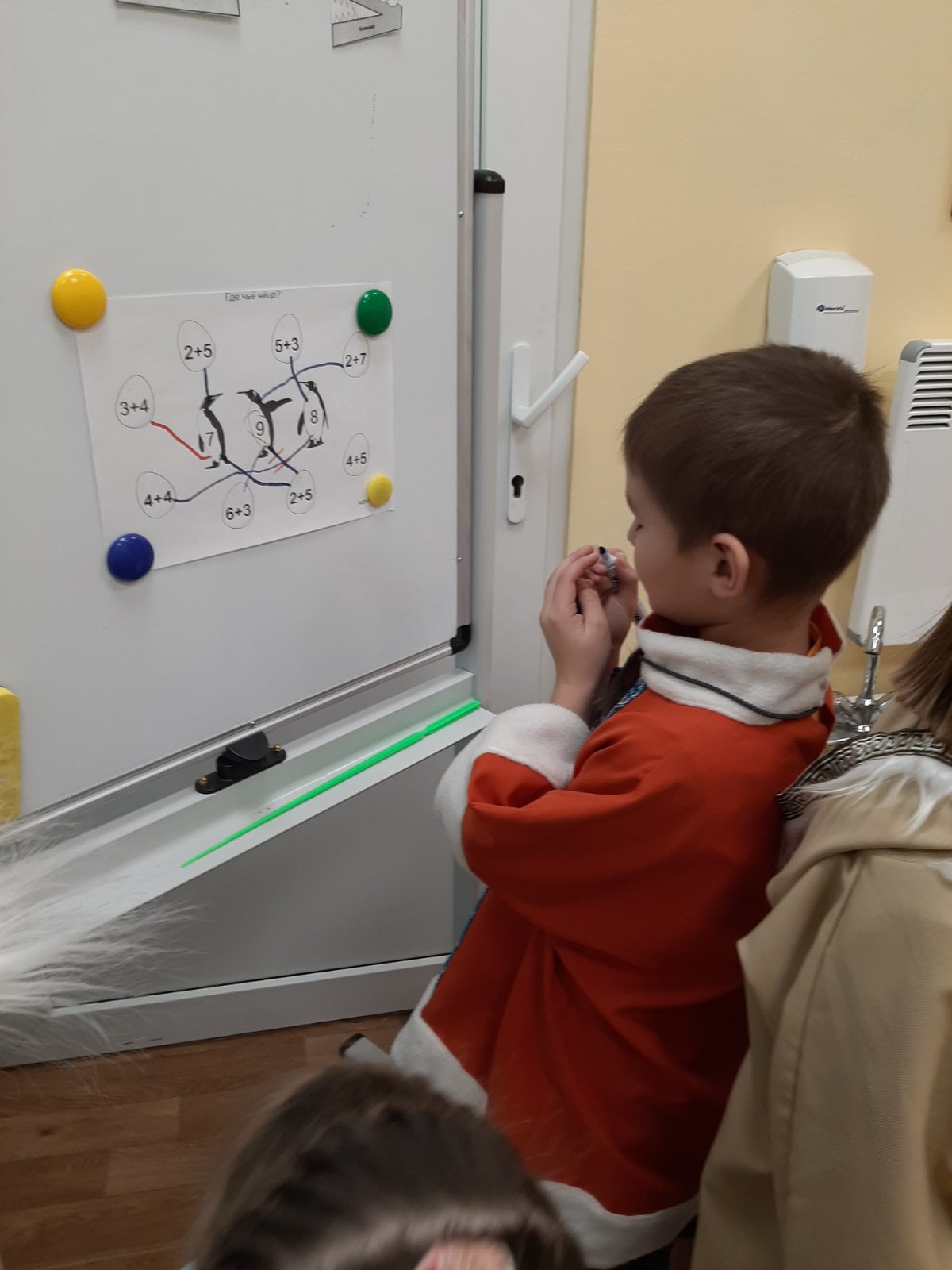 «Моя Родина – Россия»
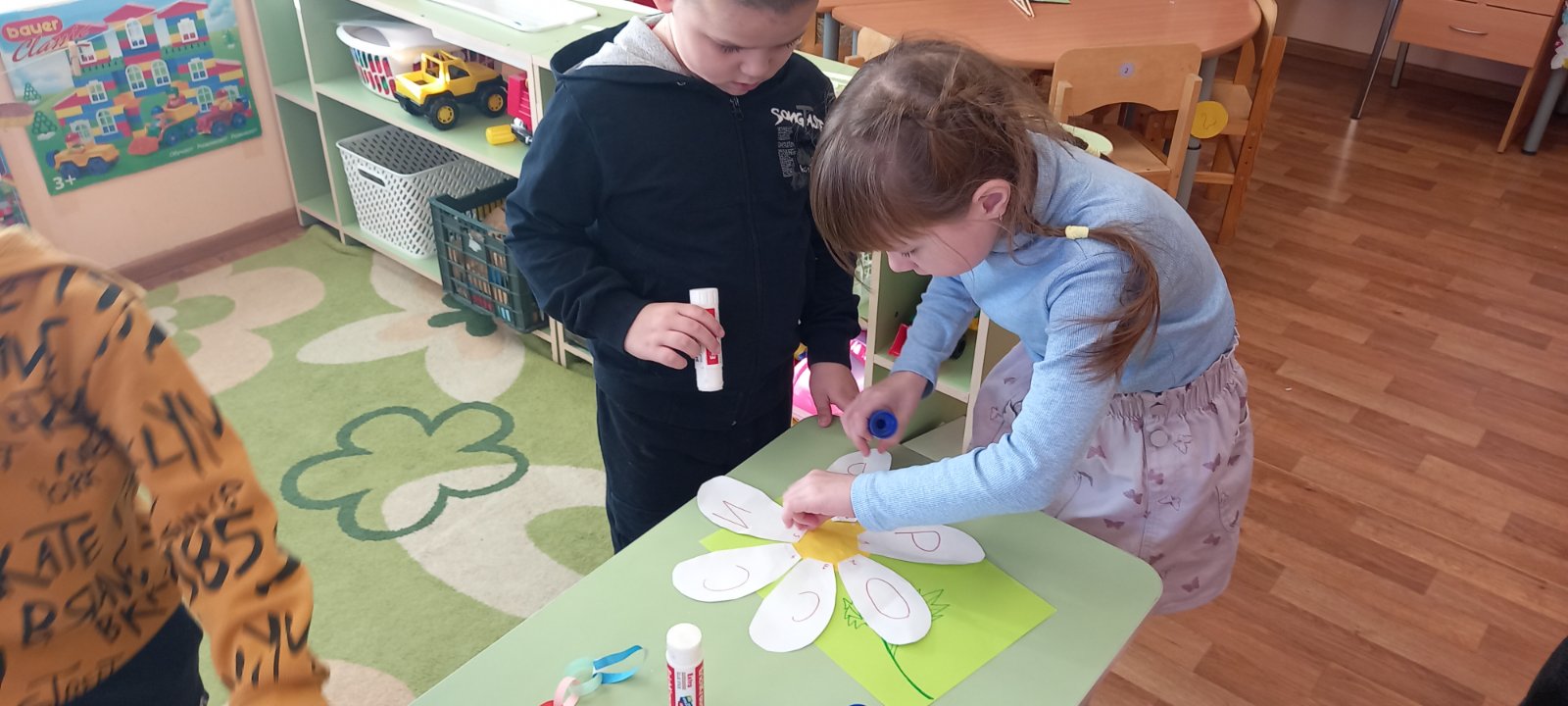 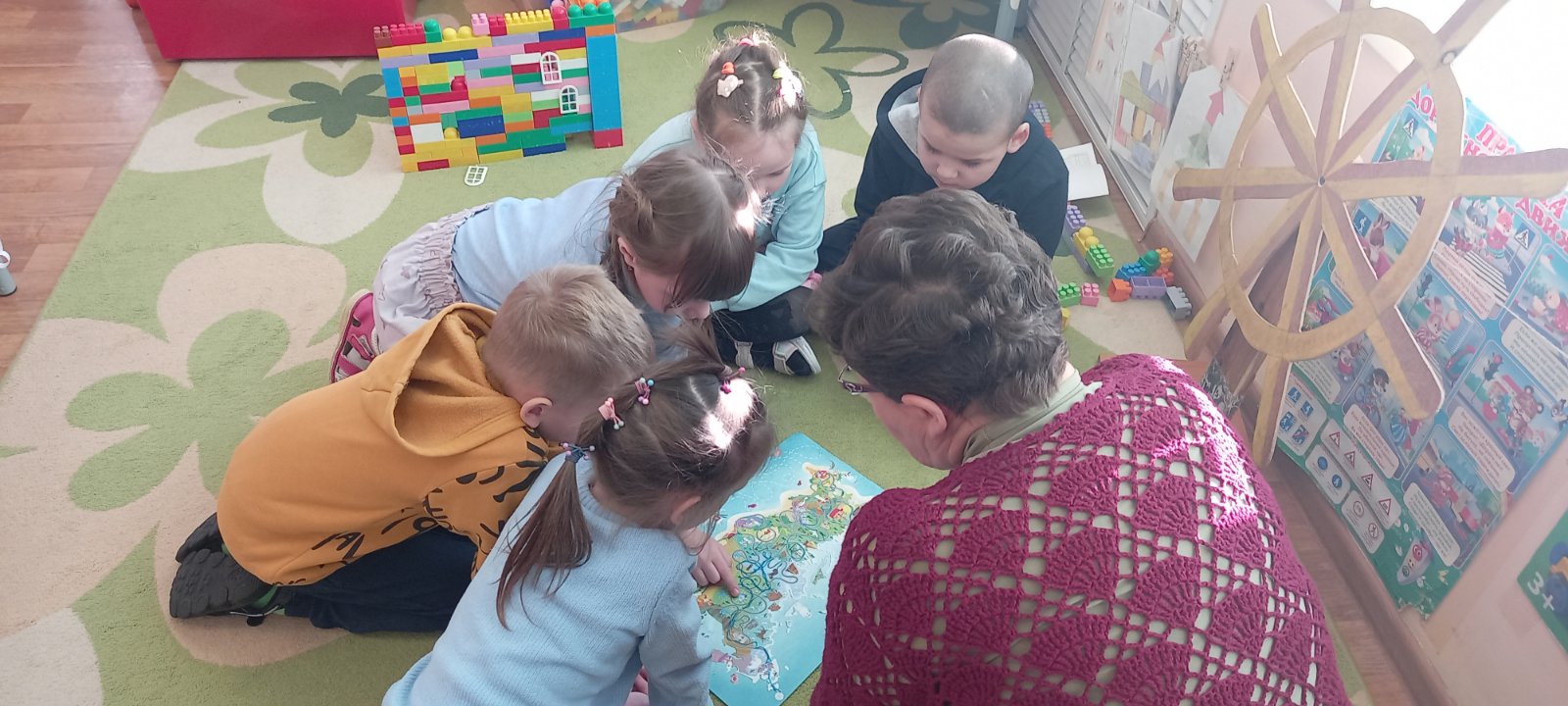 Сюжетно-ролевая игра
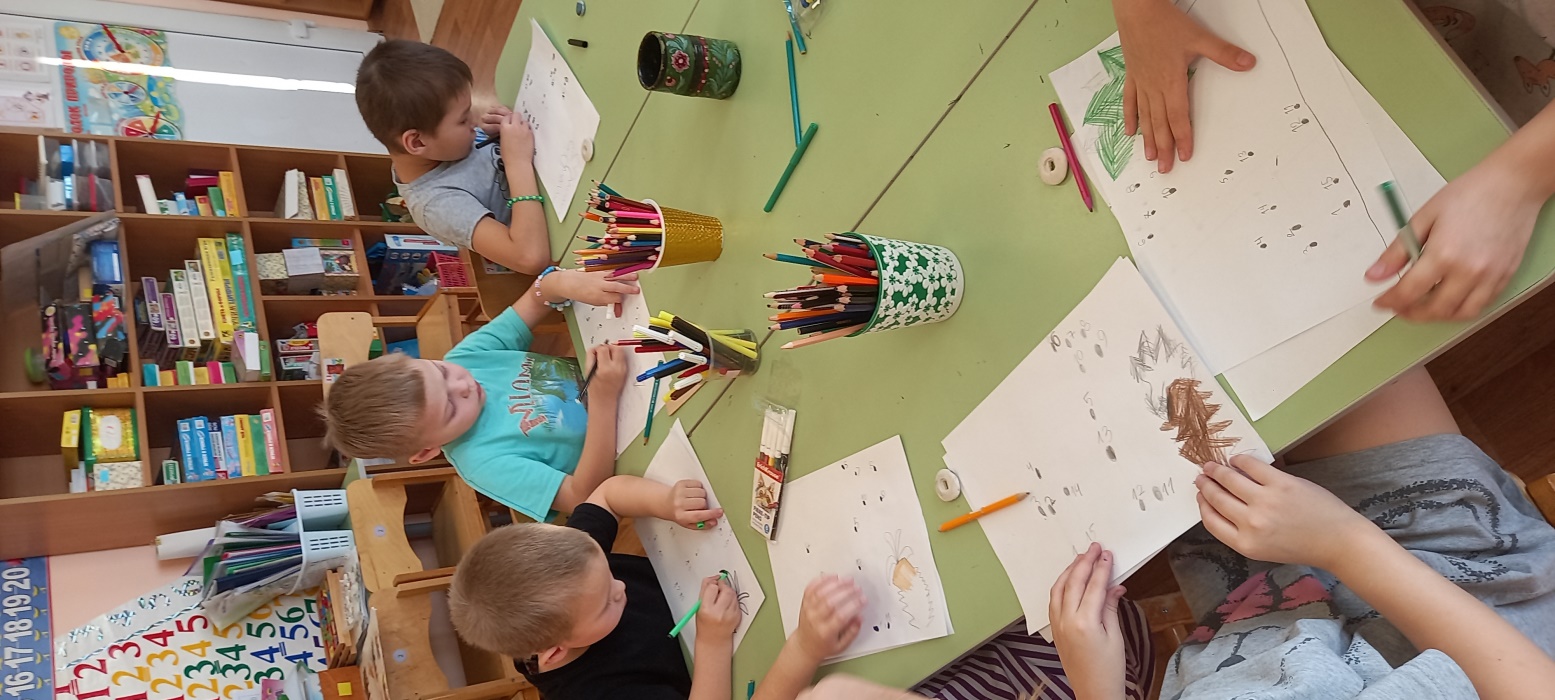 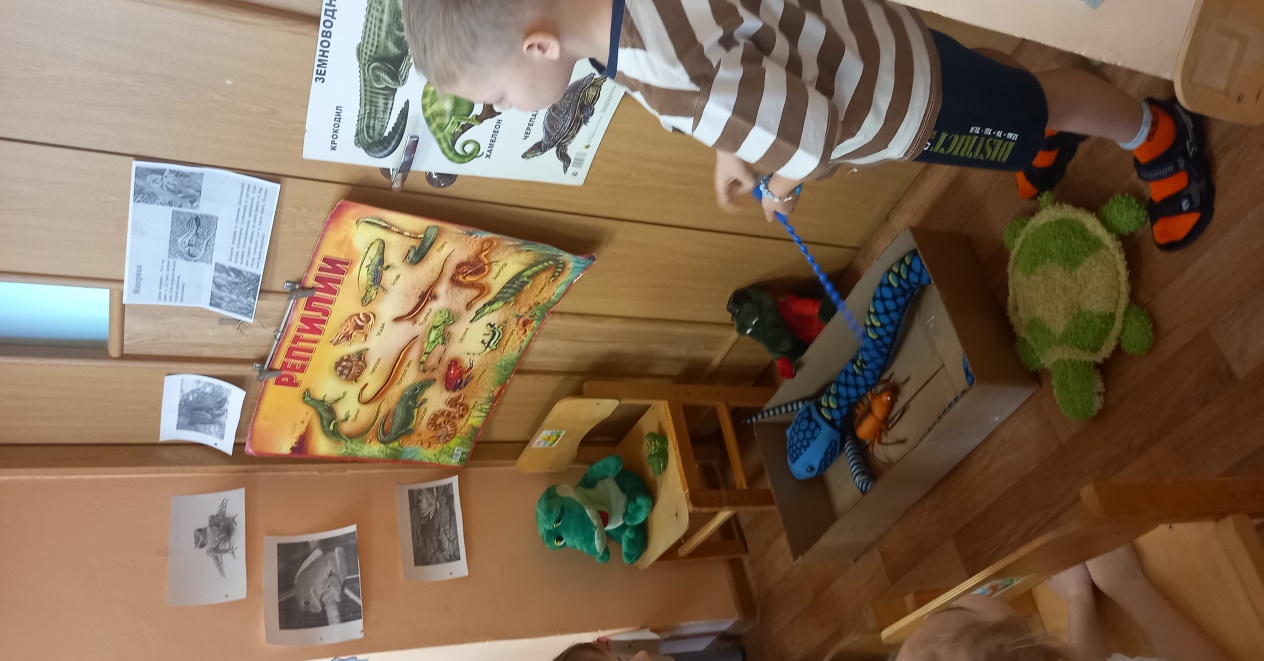 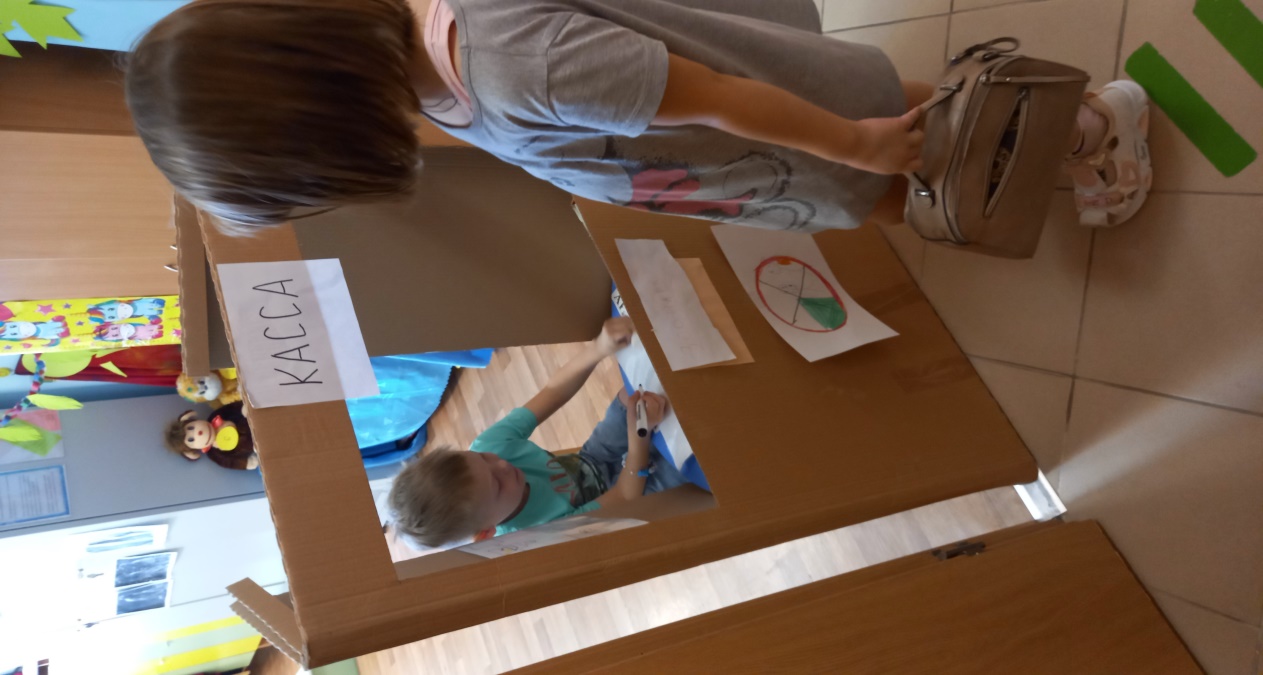 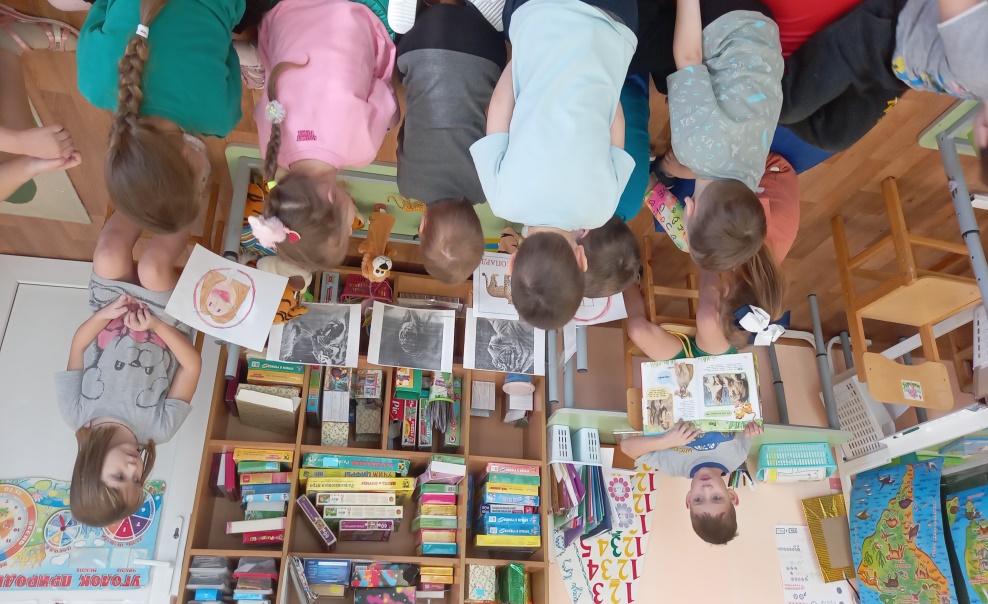 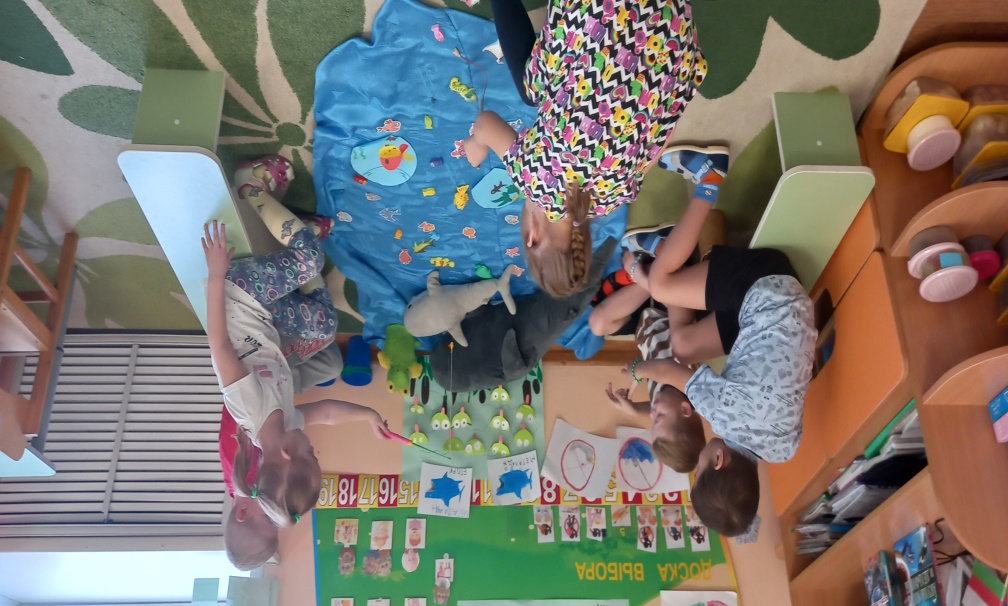 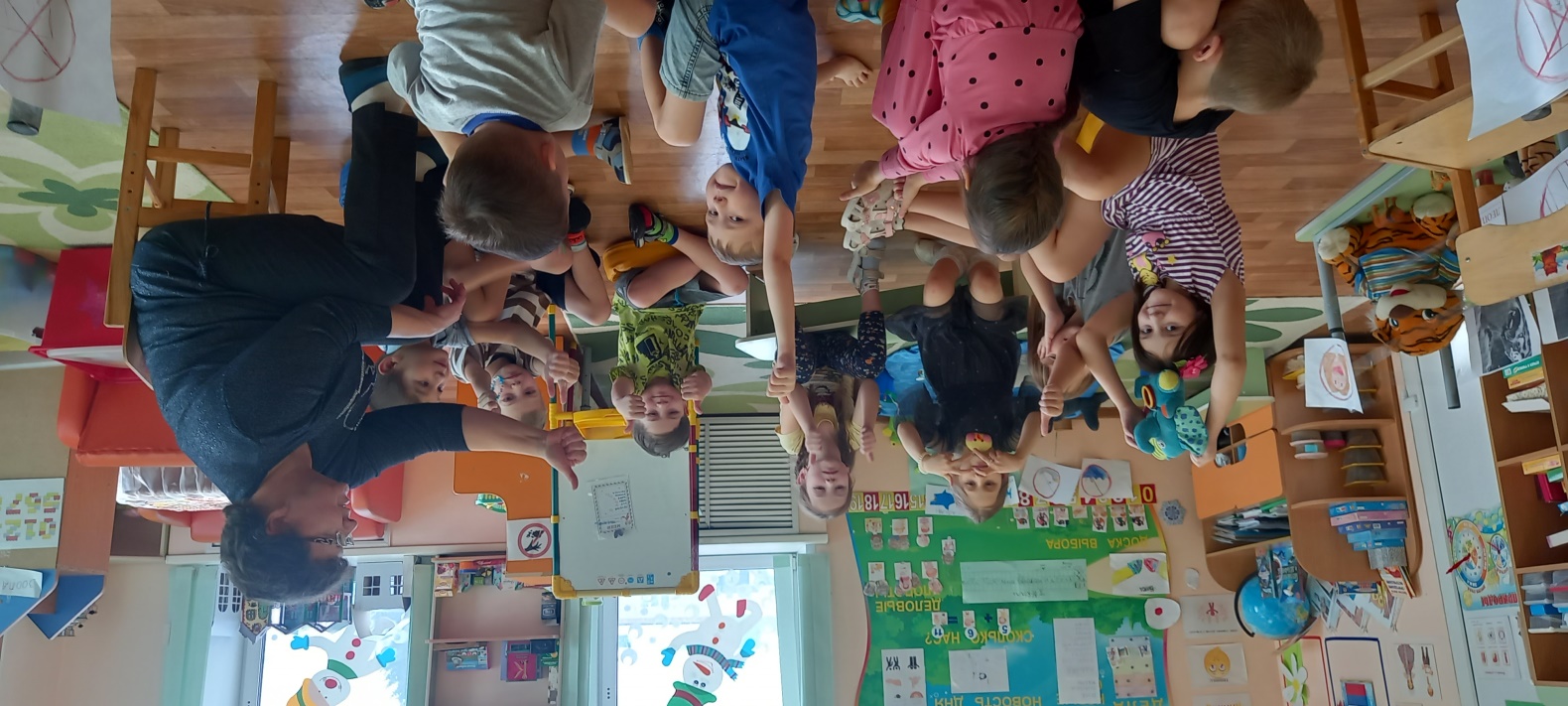 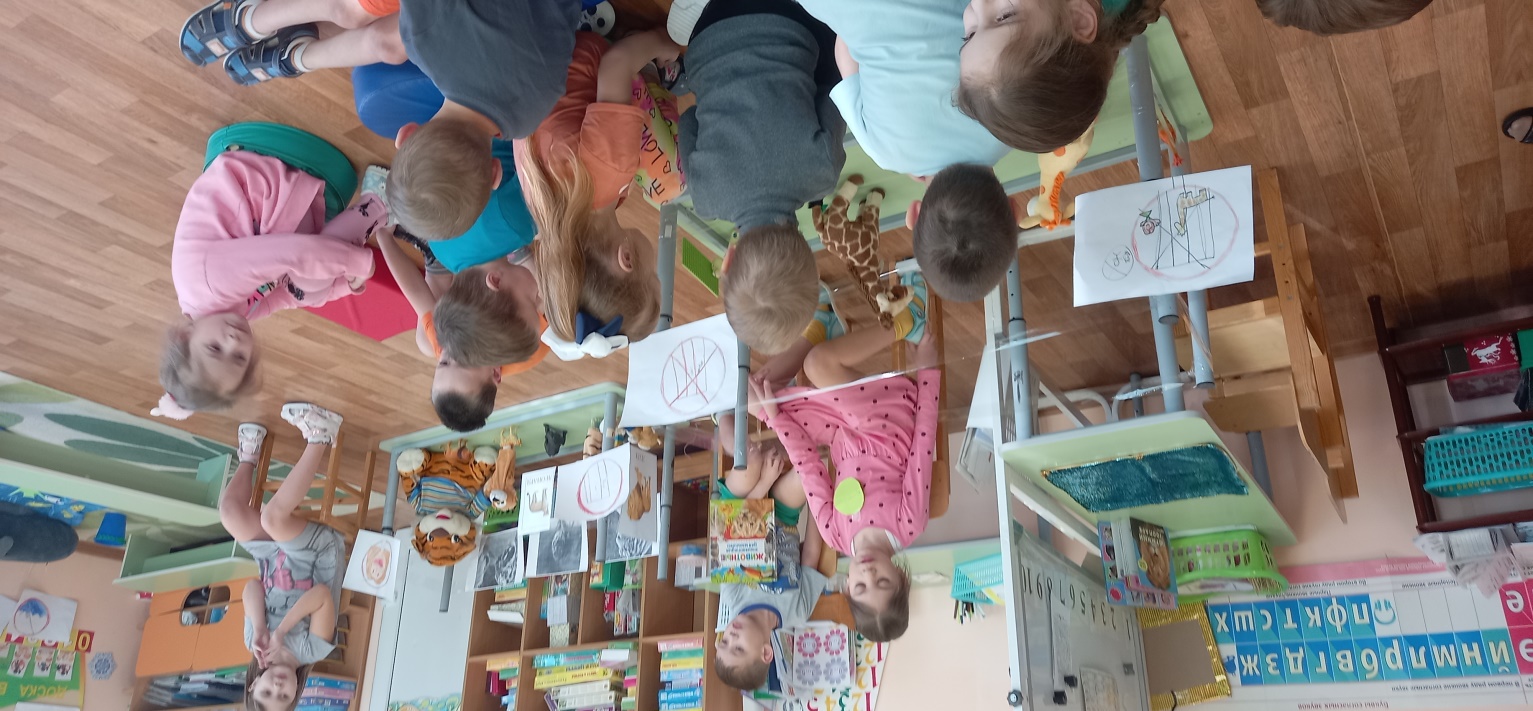 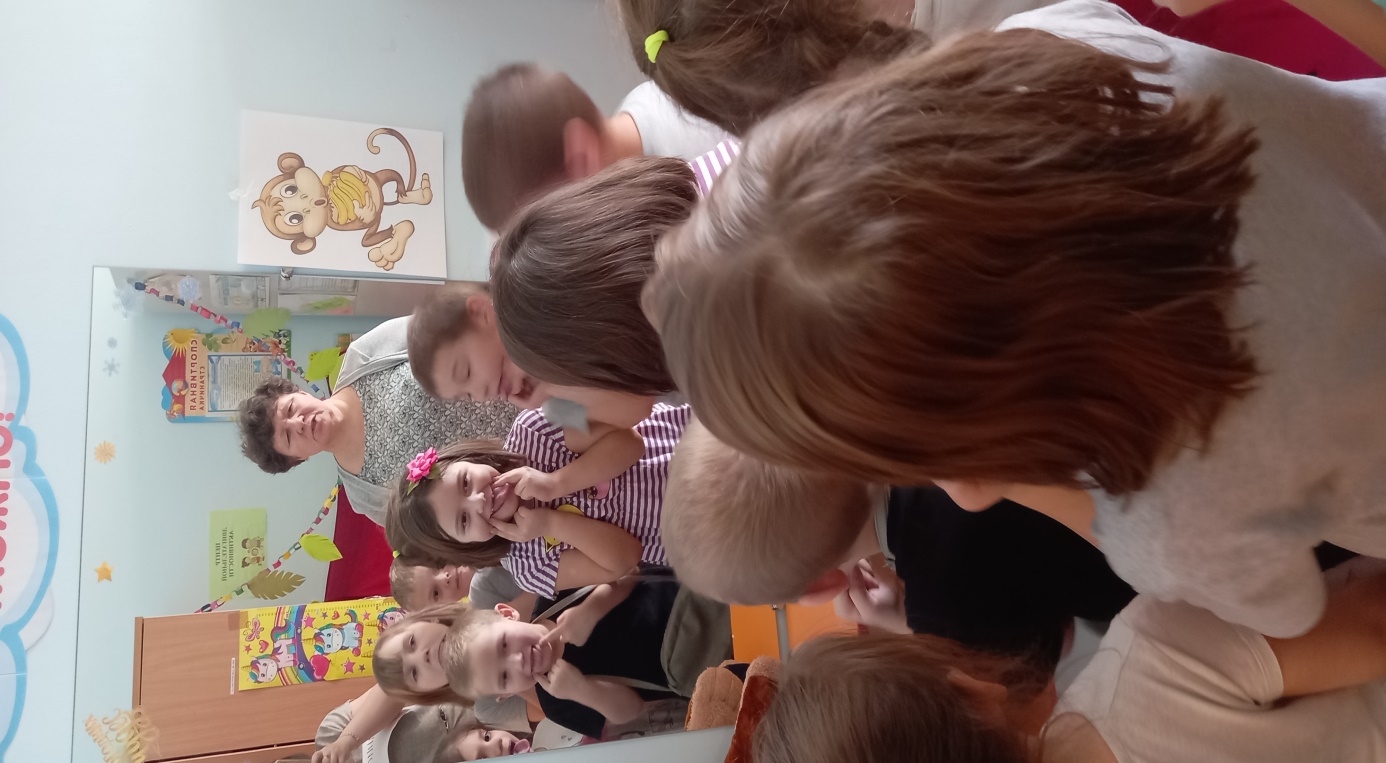 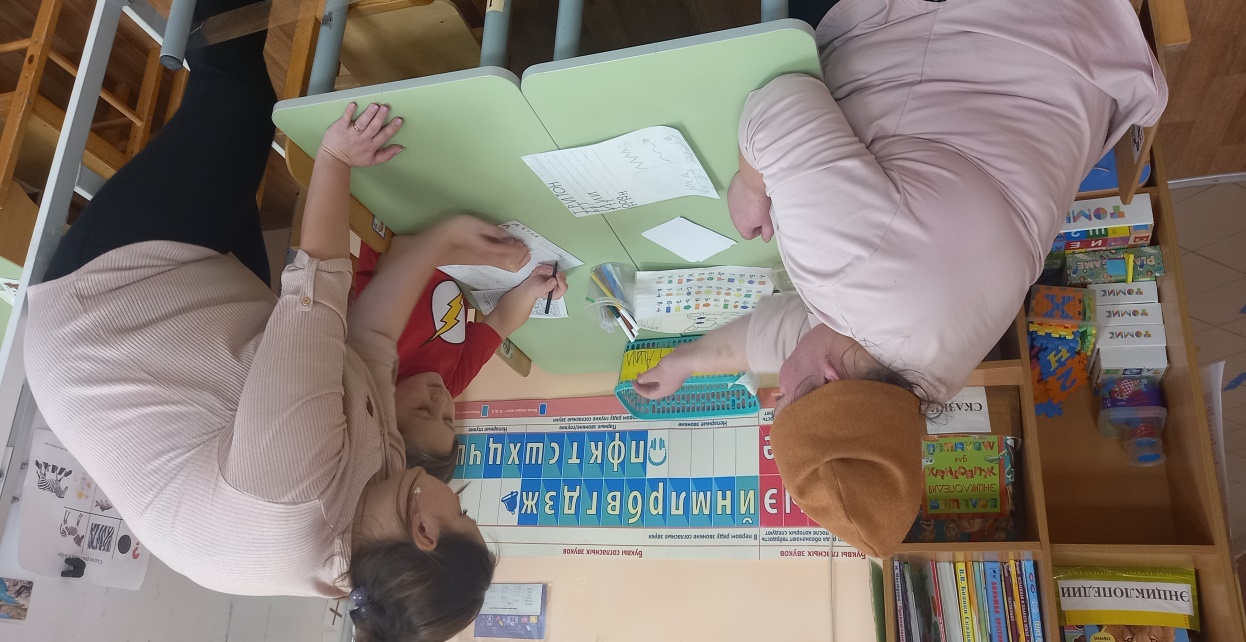 Дари добро
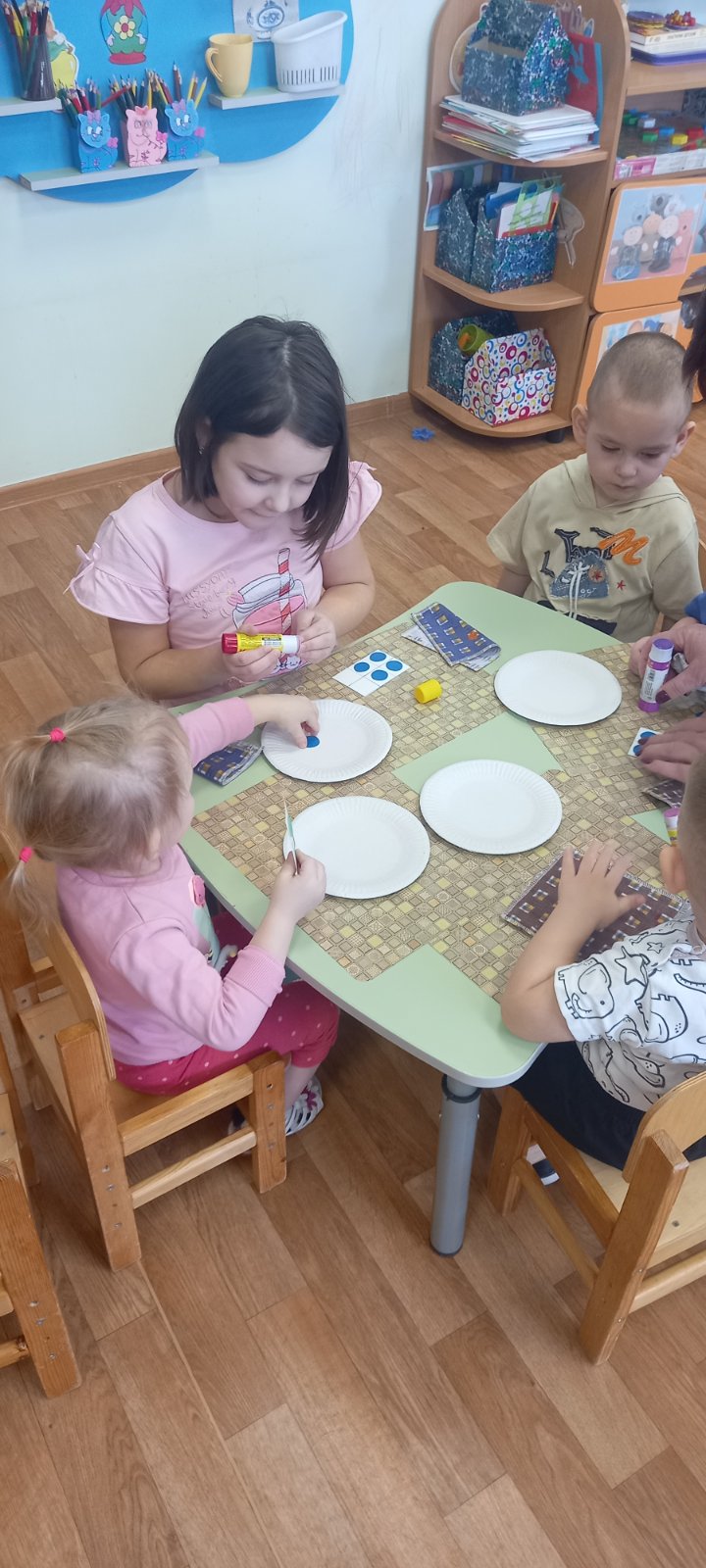 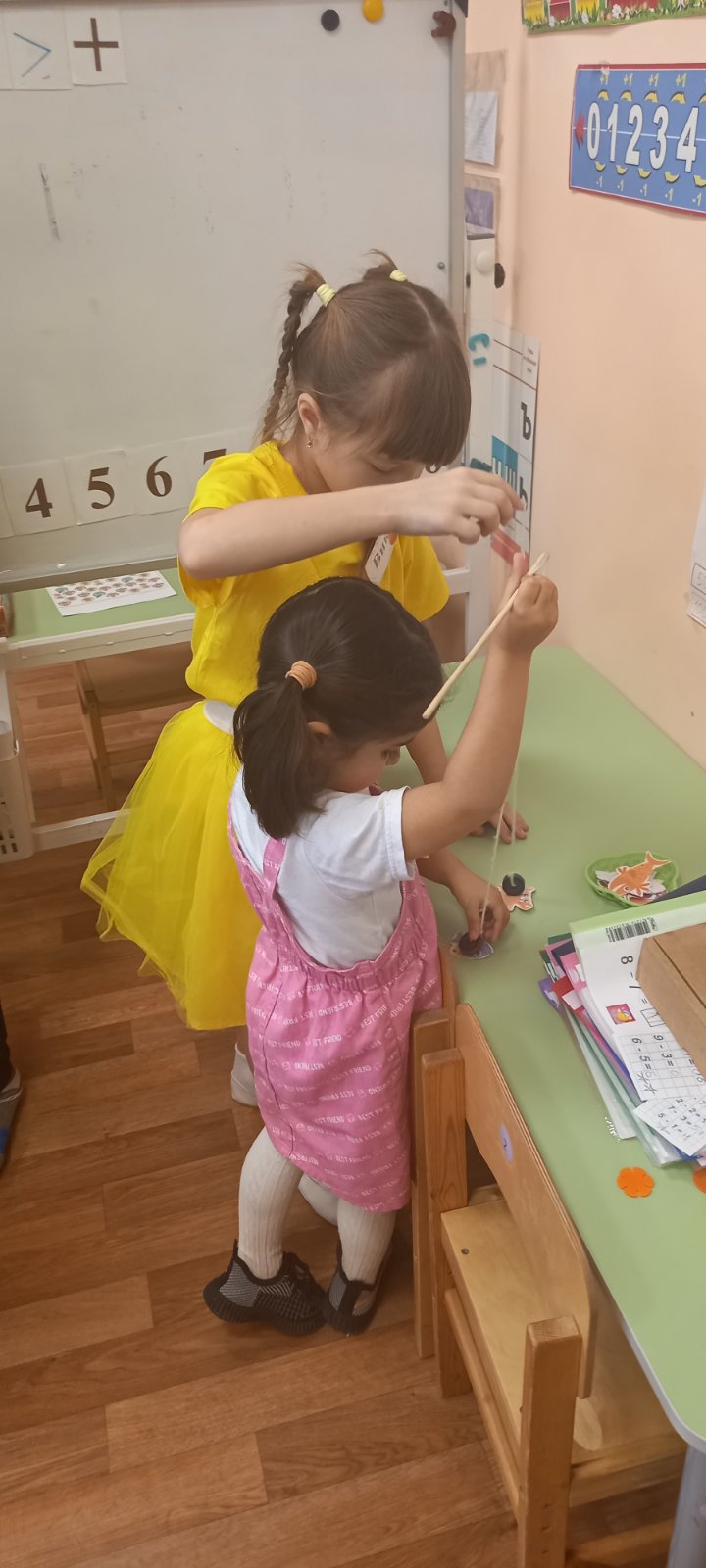 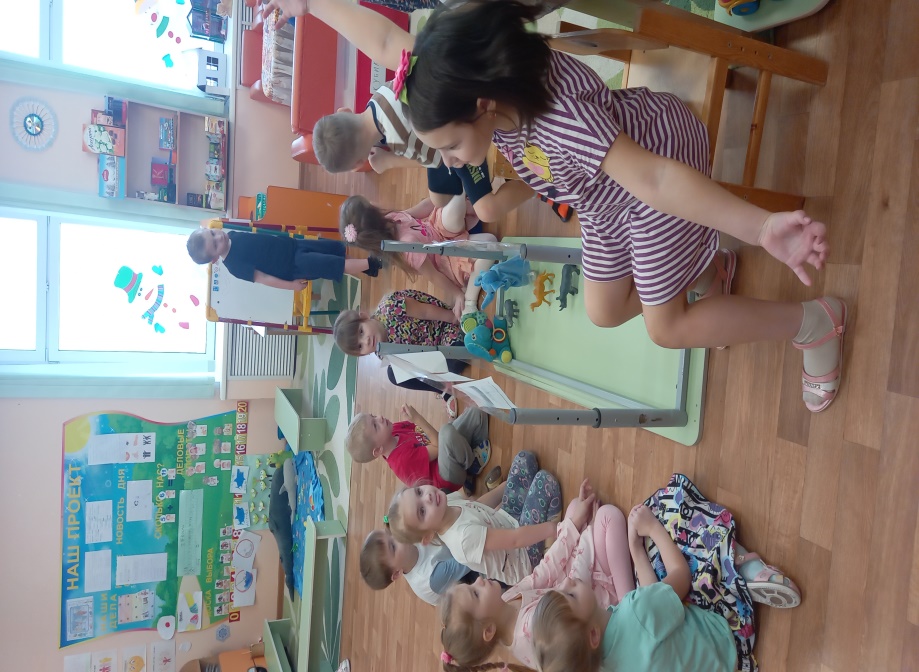 Взаимодействие с социумом
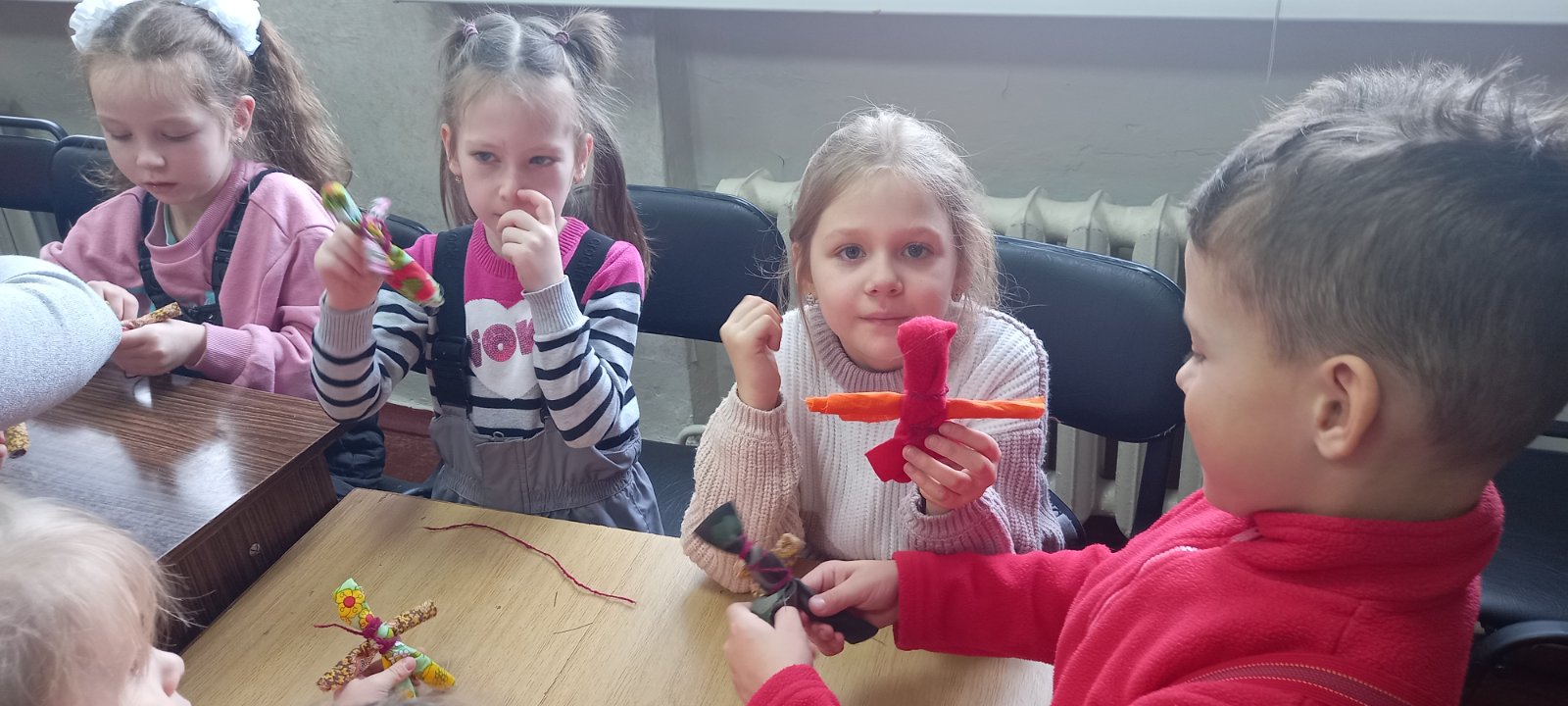 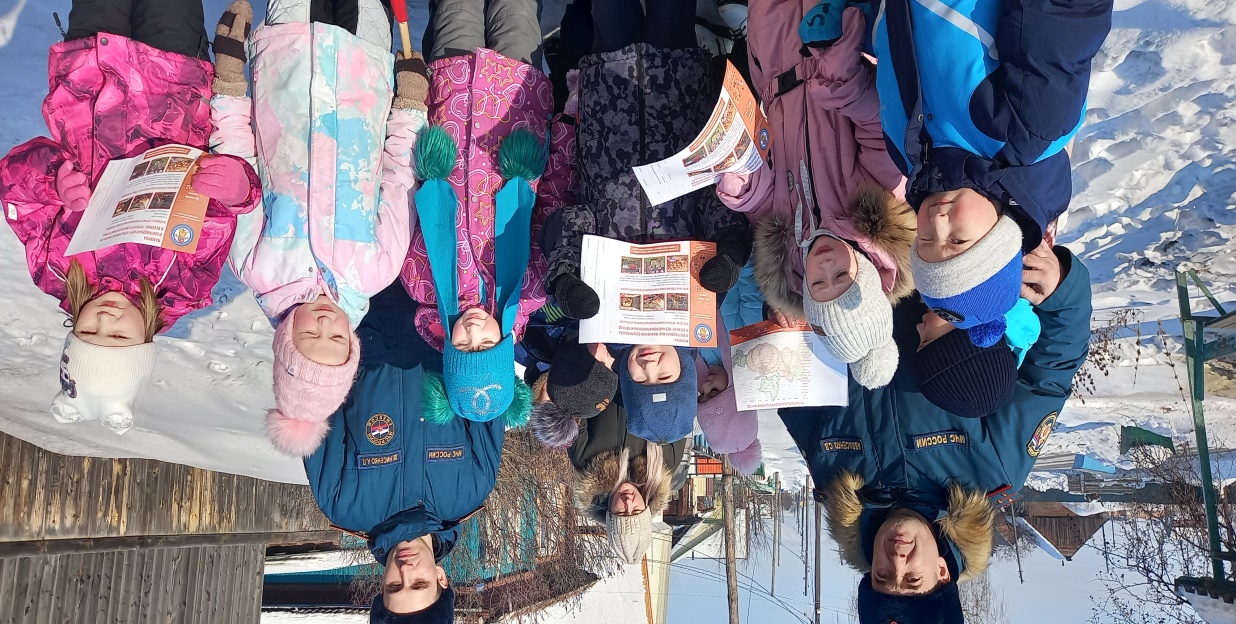 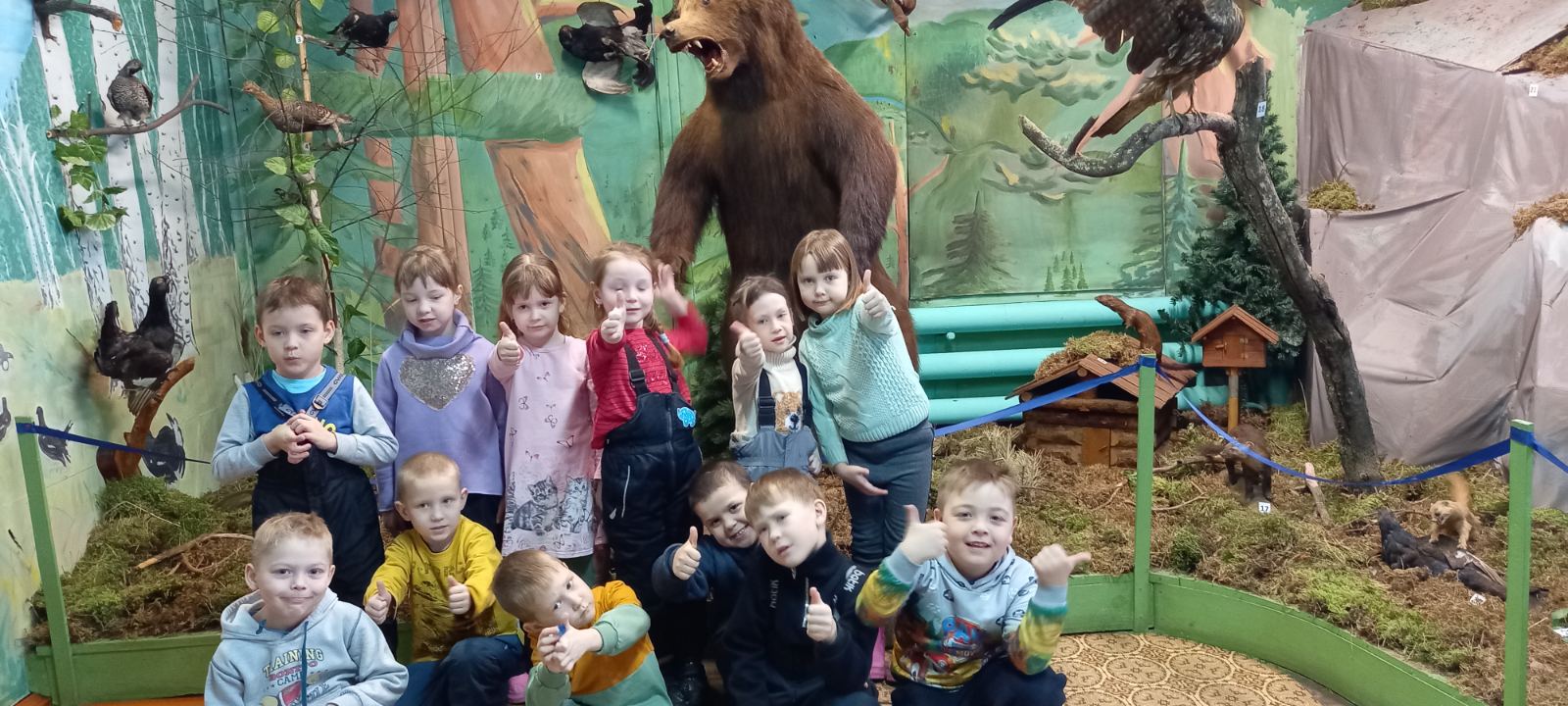 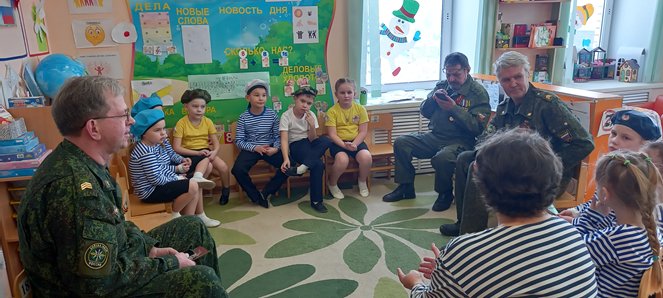 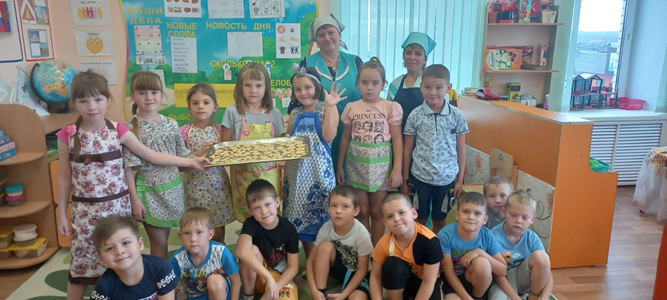 Проект «Новогодняя почта»
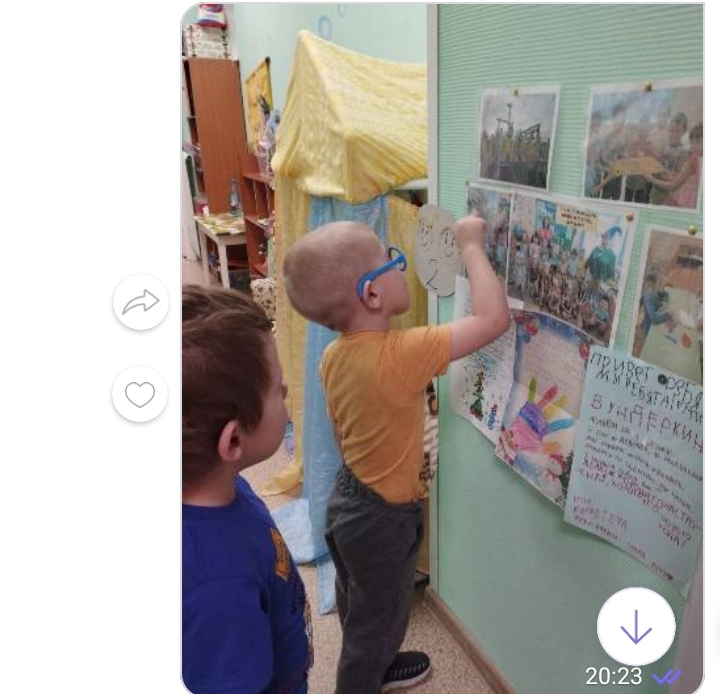 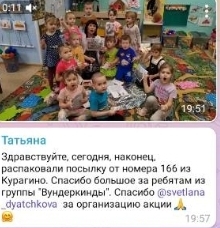 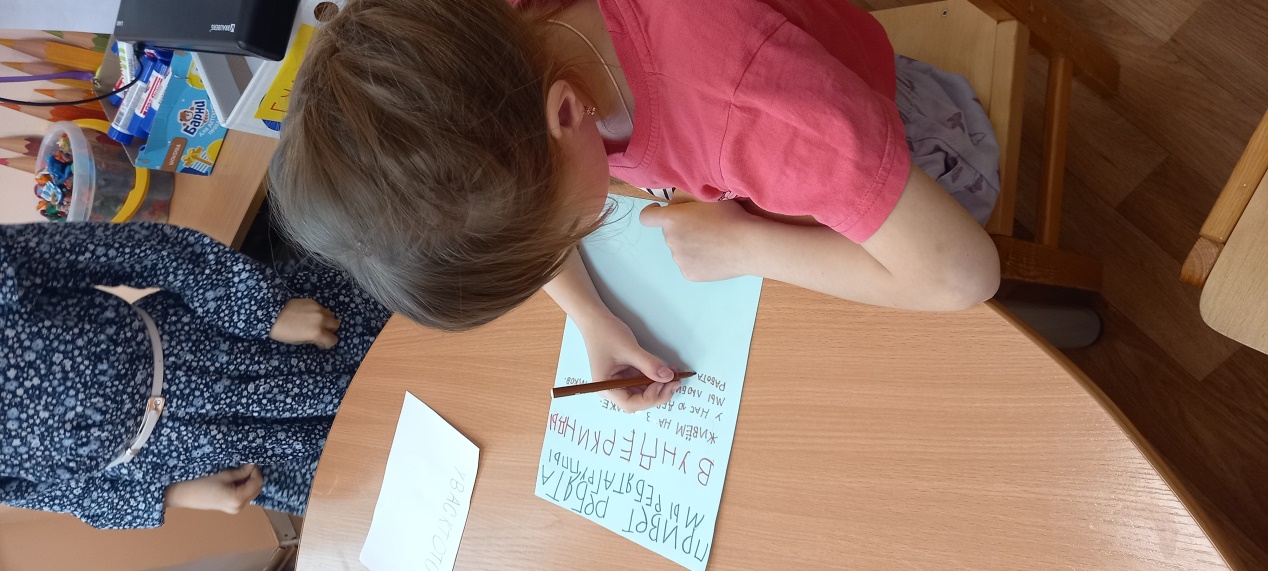